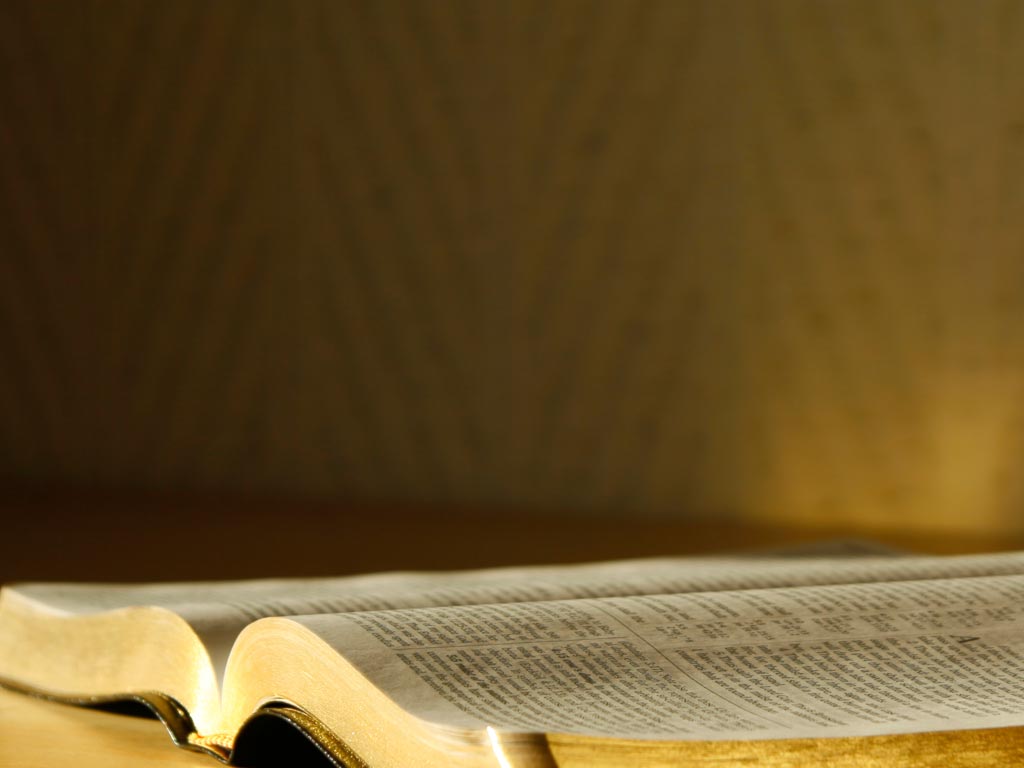 Does the Holy Spirit Interpret the Bible for Christians?
Considering the Doctrine of Illumination
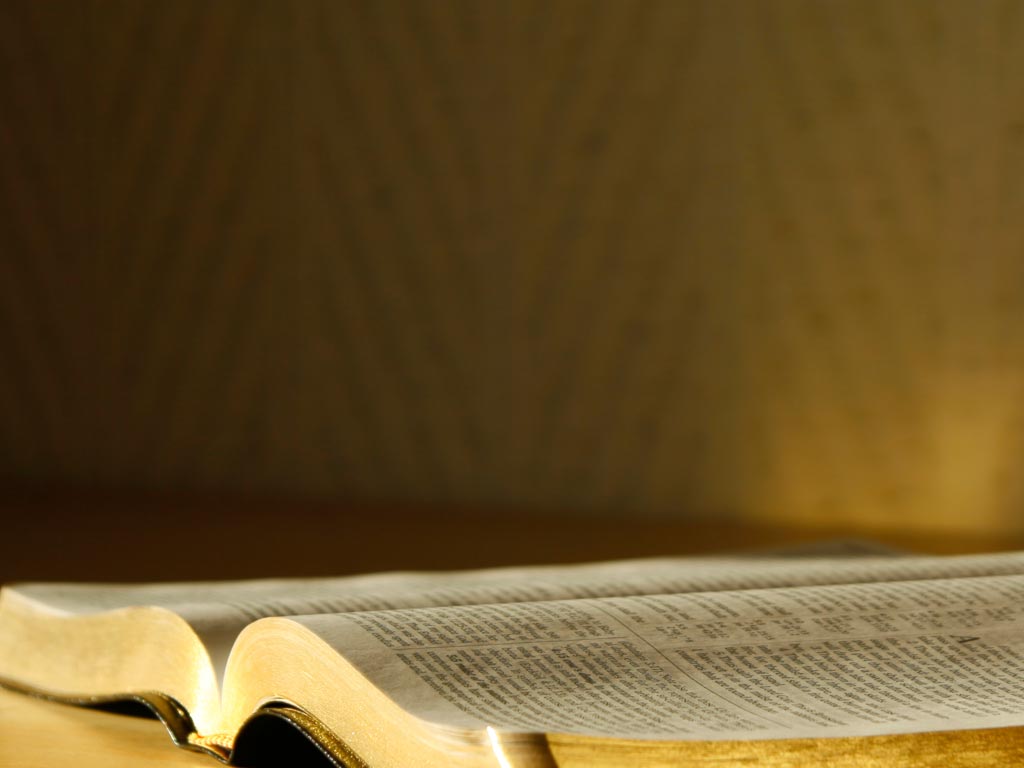 The Doctrine of Illumination…
Claims that the Holy Spirit operates directly to enable understanding of Scripture.
Is a by-product of Calvinism
Claims that Scripture itself teaches this view (John 14:26; 16:13; 1 Corinthians 2:10-16;     1 John 2:20, 27)
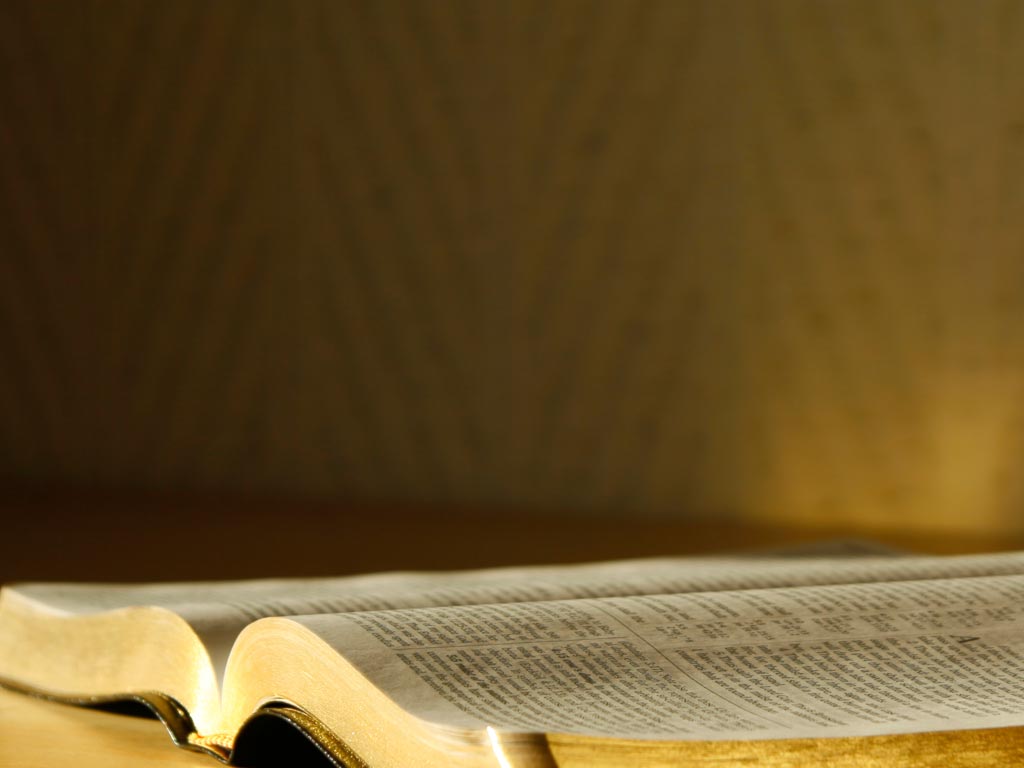 Basic Errors of the                      Doctrine of Illumination
Makes the Holy Spirit responsible for contradictory interpretations (1 Cor. 14:33; Eph. 3:5; Acts 8:29-35; 2 Peter 3:16)
No allowance for growing in knowledge (Colossians 1:10; 2 Peter 3:18; 1 Timothy 2:3-4; 2 Timothy 2:15)
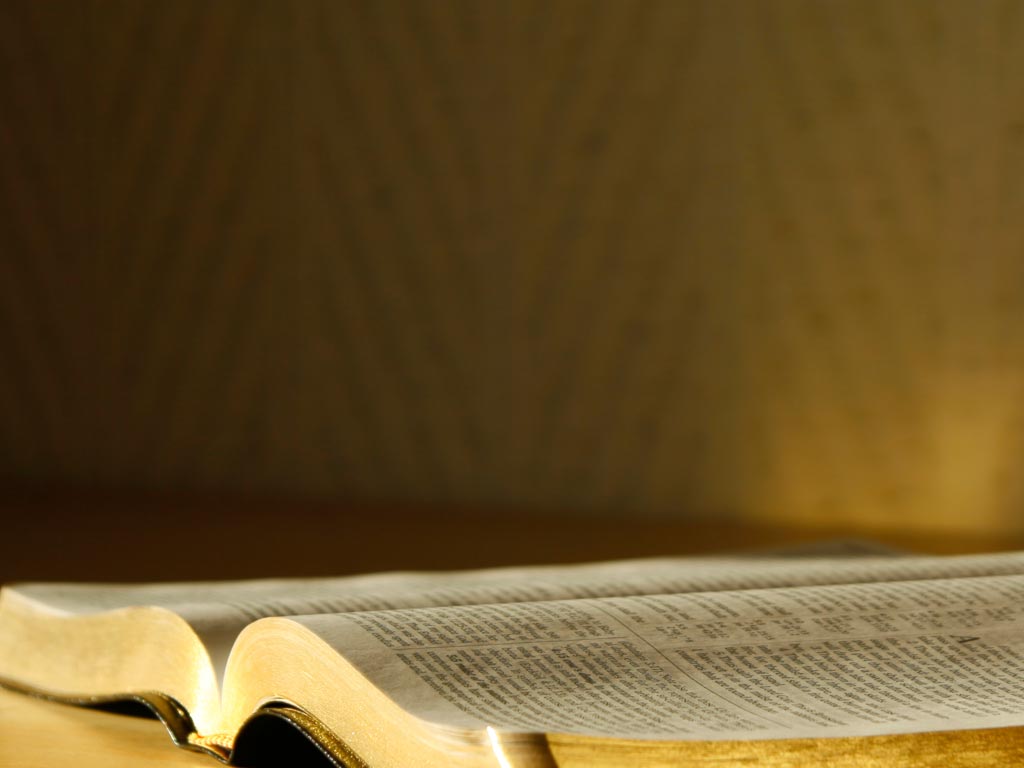 Basic Errors of the                      Doctrine of Illumination
Misapplies Scripture (John 14:26;      16:1-13; 1 Cor. 2:10-16; 1 John 2:20-27)
Justifies teaching error (Matthew 25:26; Mark 16:16; 1 Pet. 3:21; Galatians 5:4)
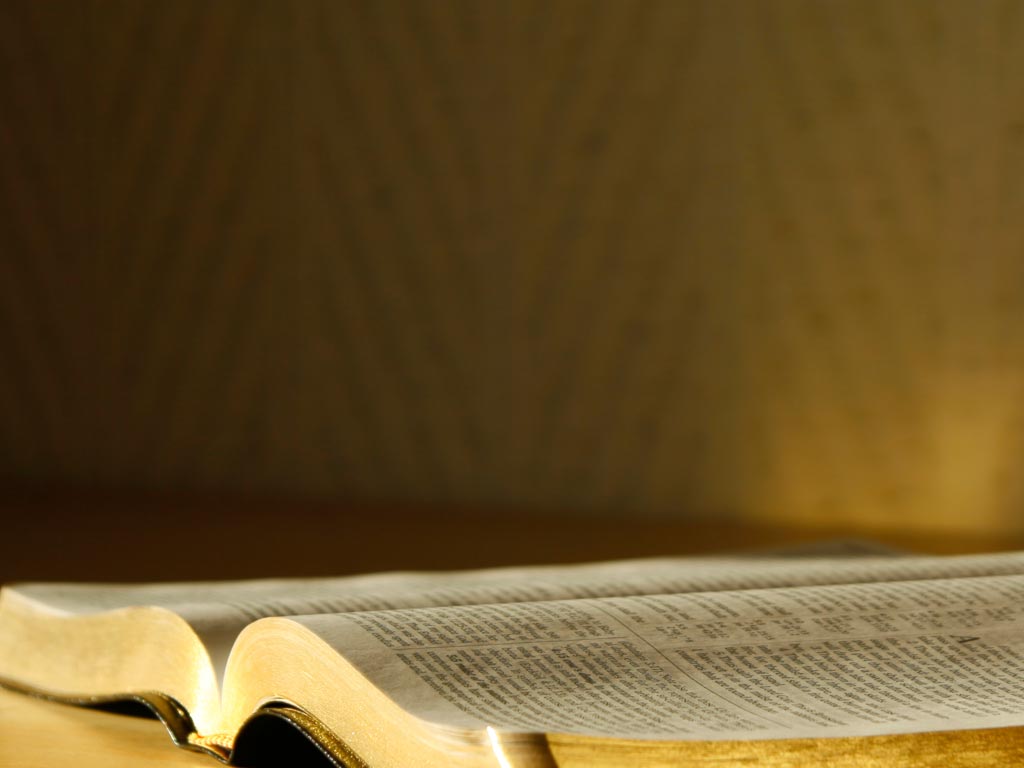 God helps us understand His Word
By answering prayers for understanding and wisdom (Colossians 1:9; James 1:5)
Through those who teach His word                  (2 Timothy 2:24-25)
According to His providence.
Keeping His promise (John 7:17)
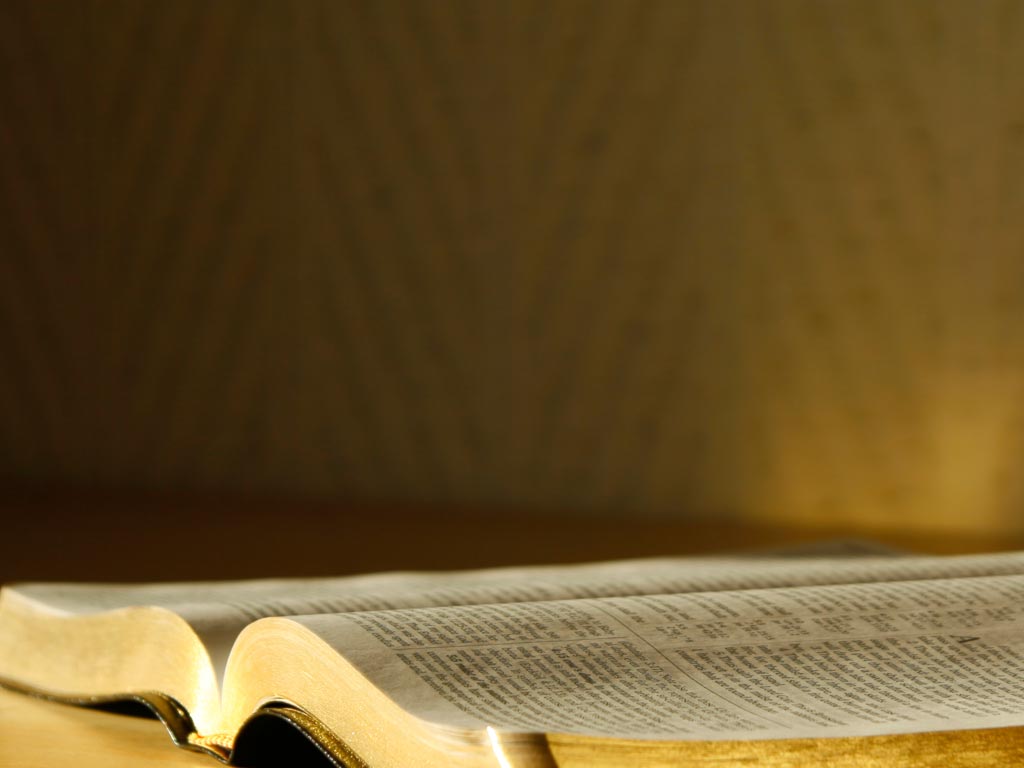 True illumination comes when a man sets his heart to understand God’s word which the Holy Spirit has revealed in Scripture.
WE are commanded to understand God’s will! 
  “Therefore do not be unwise, but understand what the will of the Lord is”.                            (Ephesians 5:17)